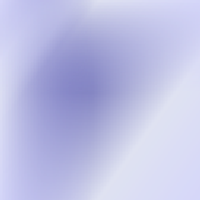 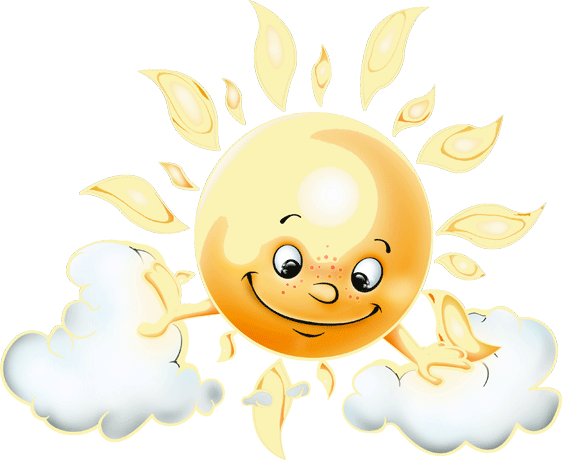 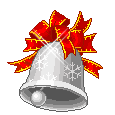 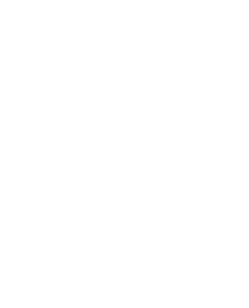 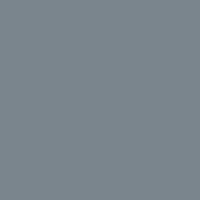 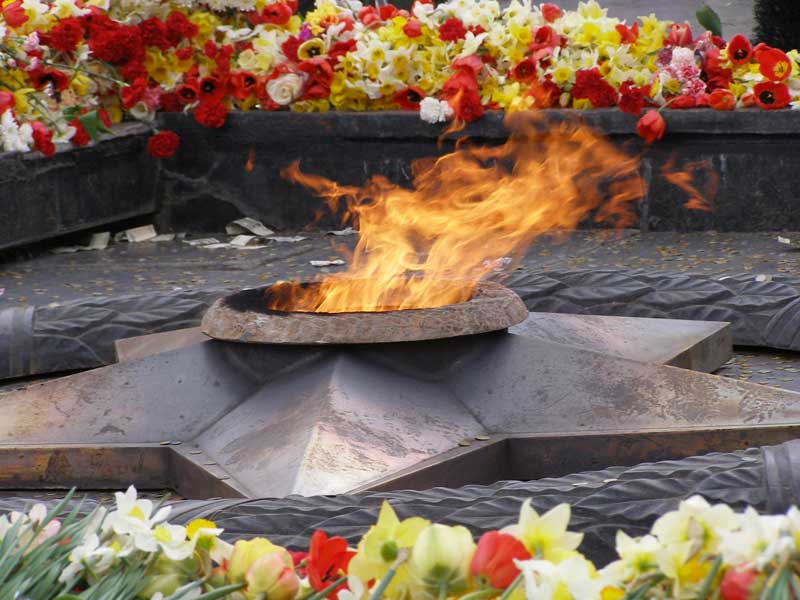 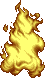 Священный
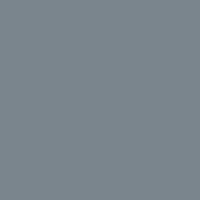 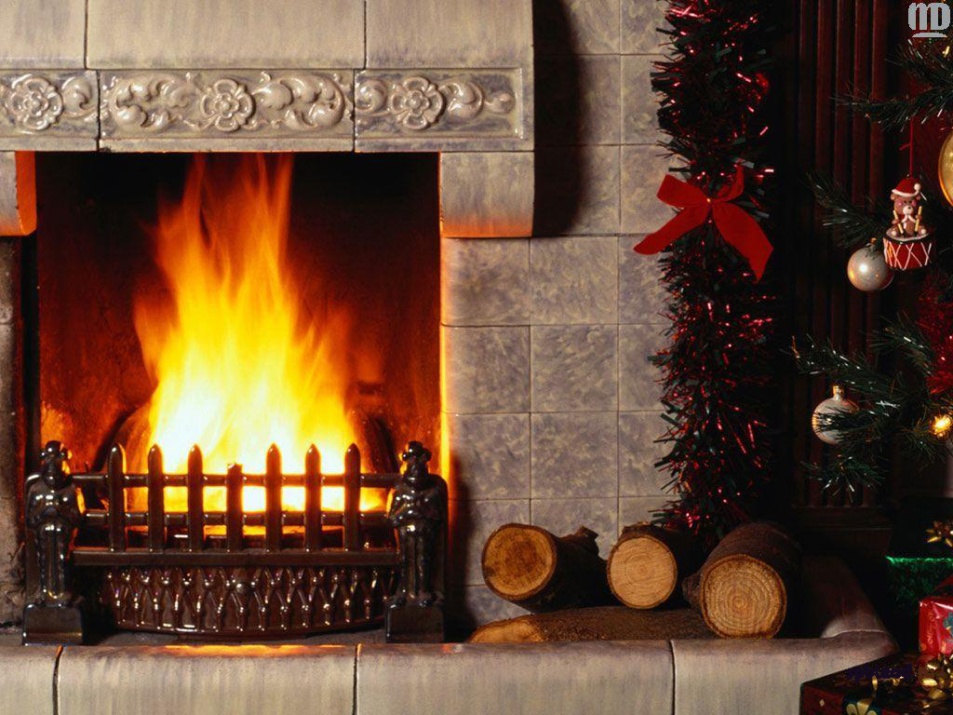 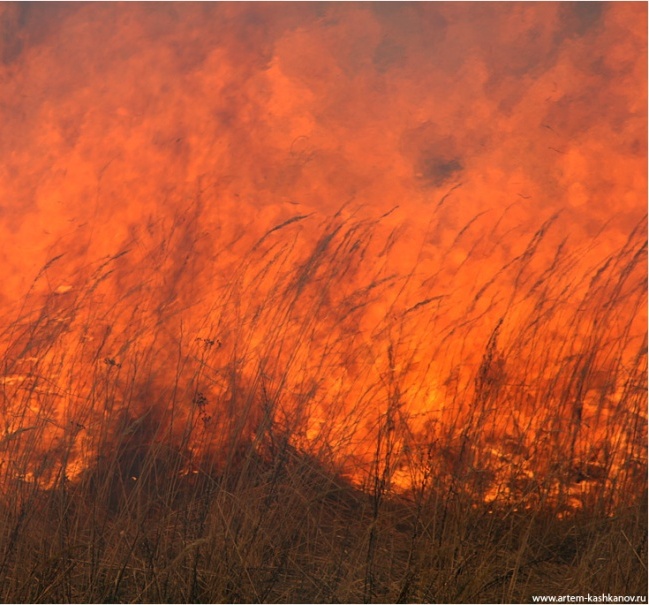 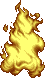 Всесильный
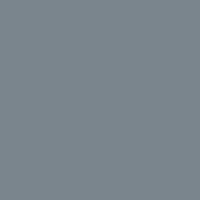 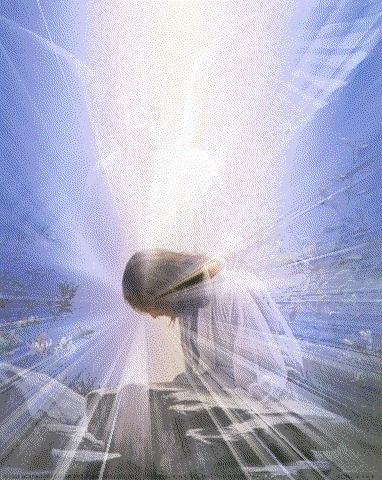 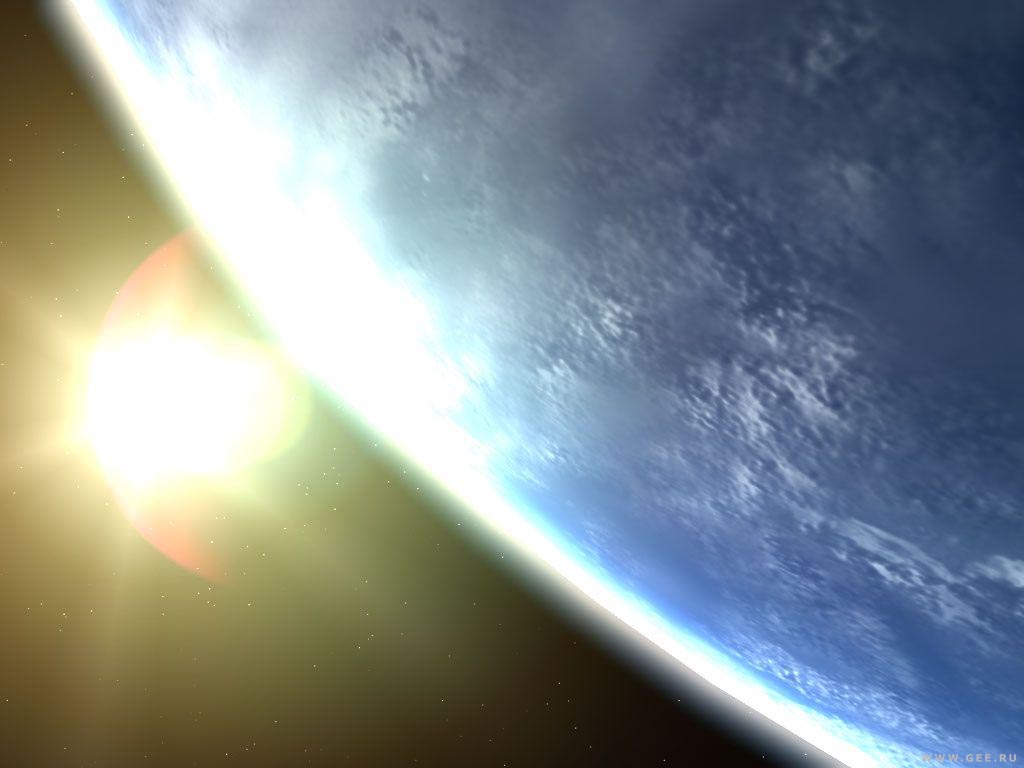 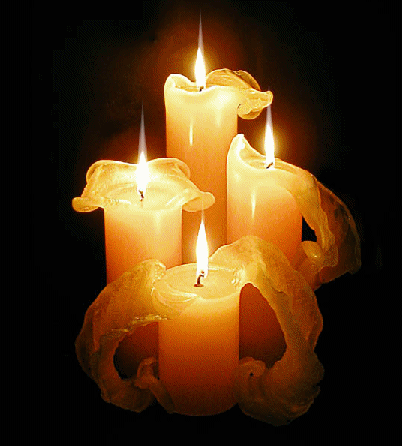 Божественный
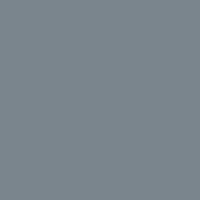 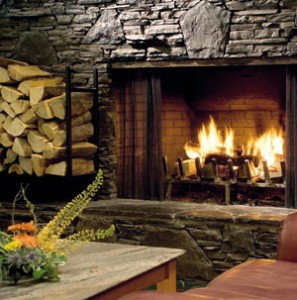 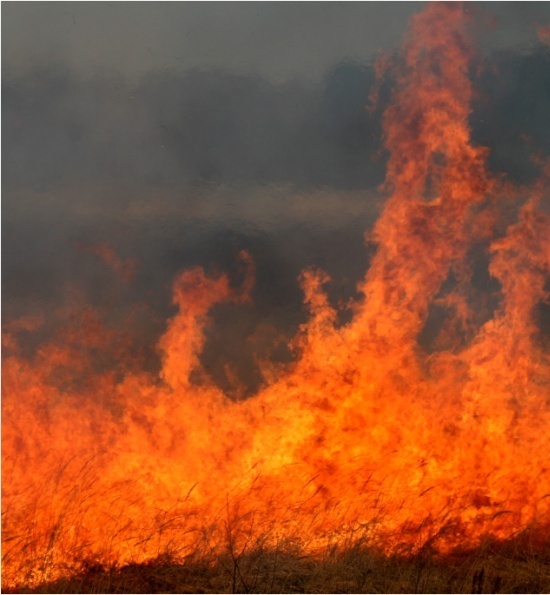 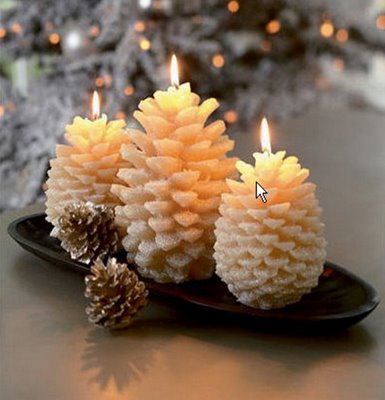 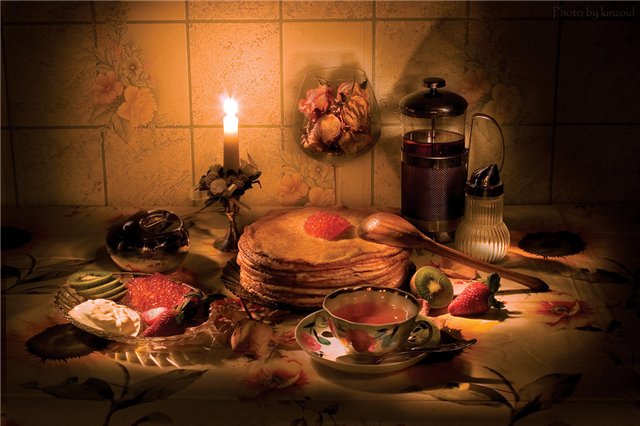 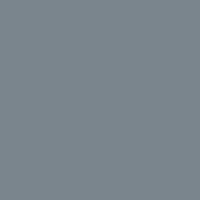 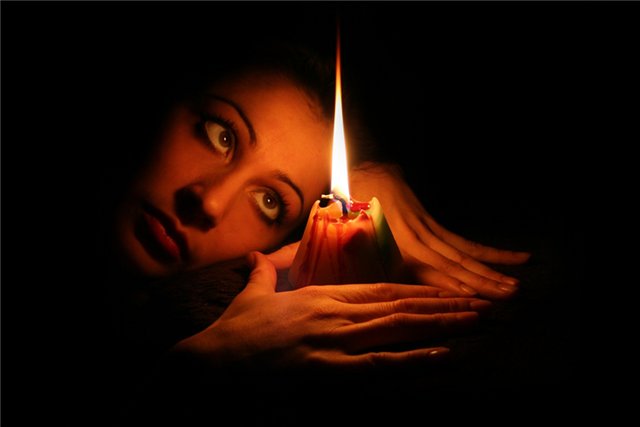 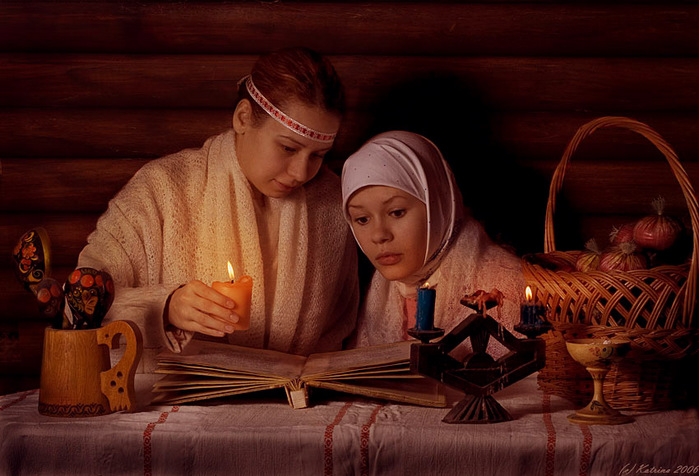 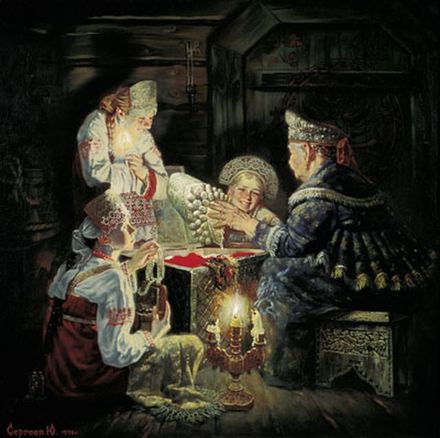 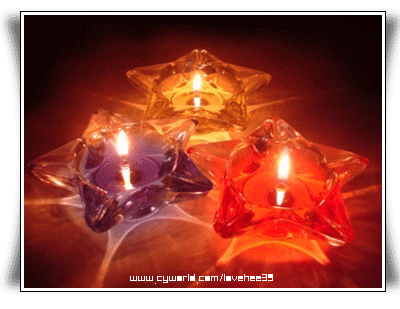 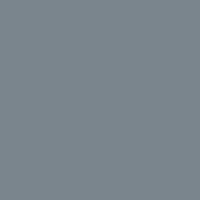 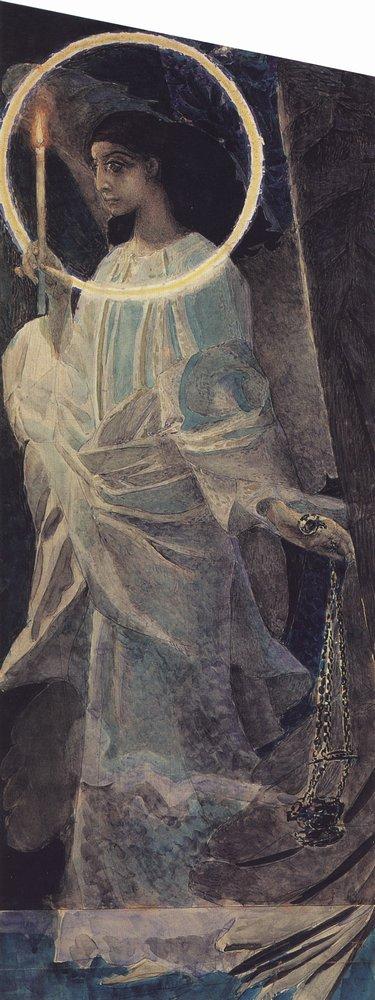 Михаил Врубель 
 «Ангел с кадилом и свечой»
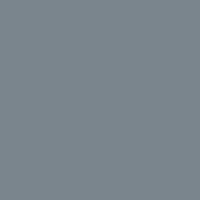 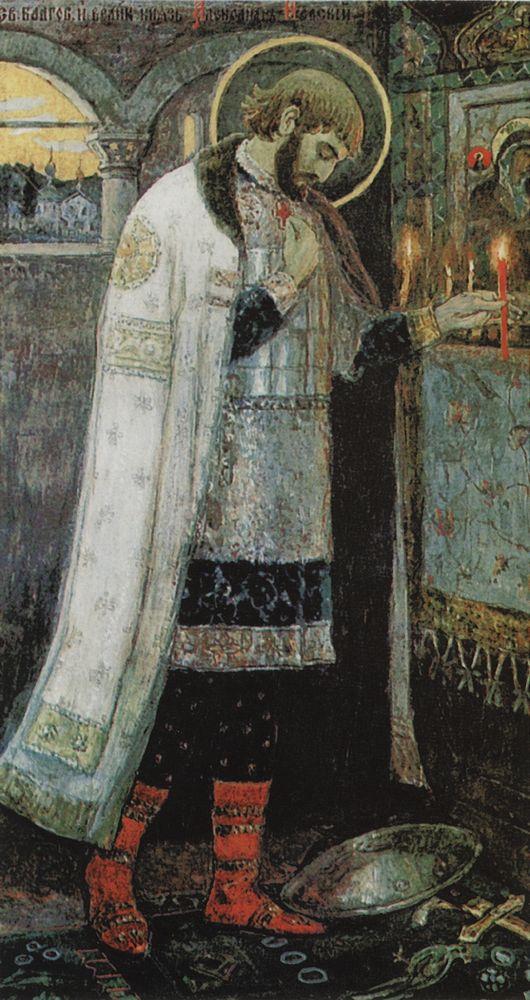 Михаил Нестеров «Князь Александр Невский»
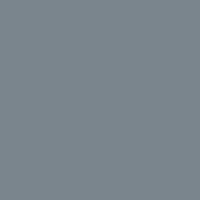 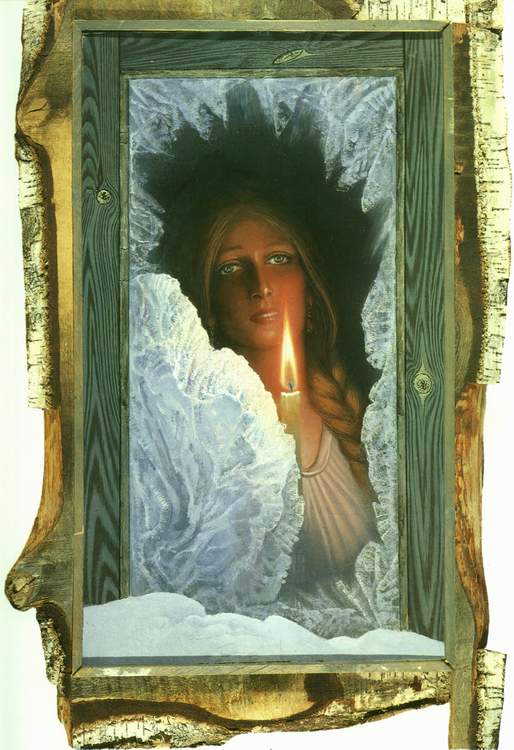 Константин Васильев «Ожидание»
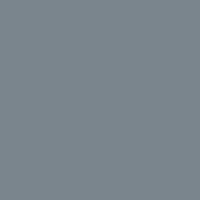 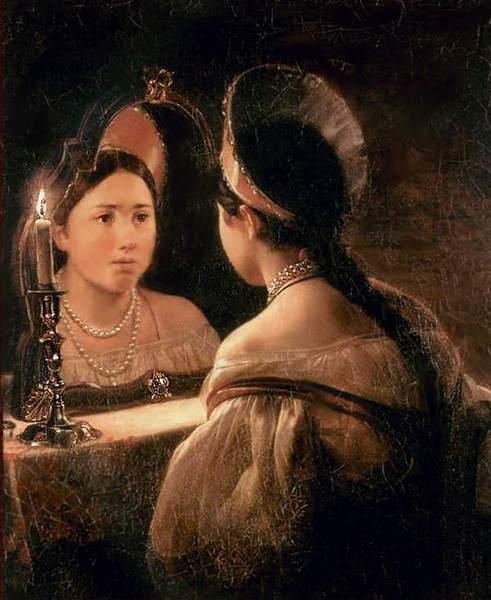 Карл  Брюллов
«Гадающая Светлана»
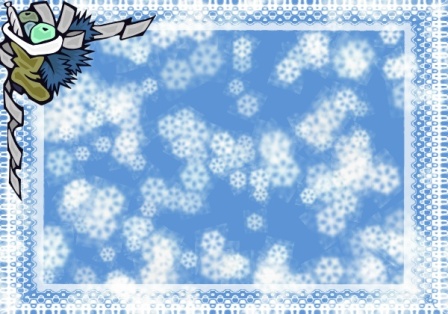 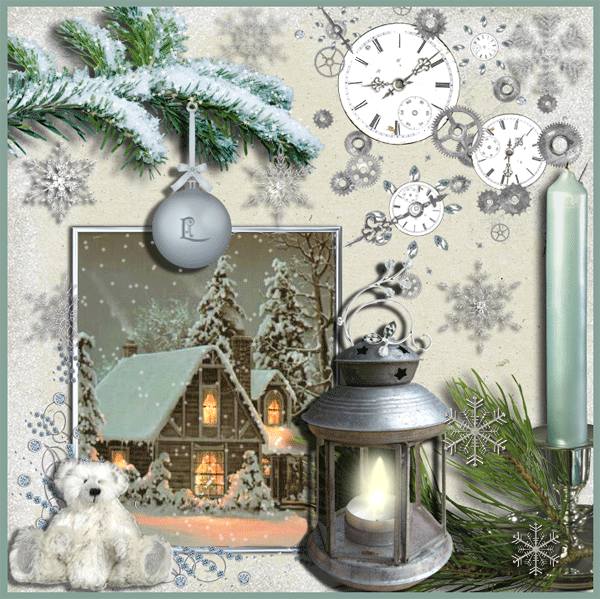 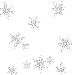 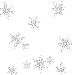 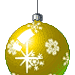 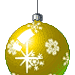 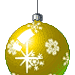 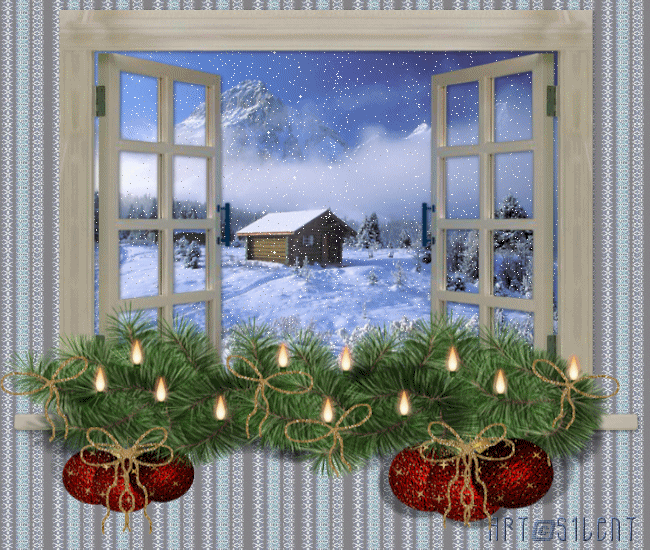 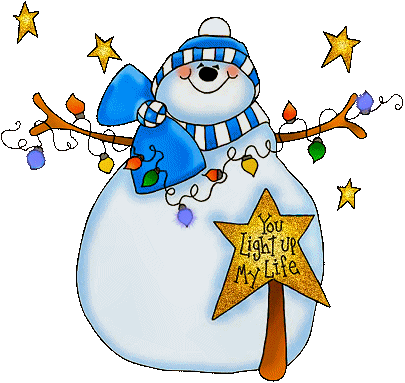 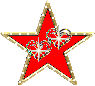 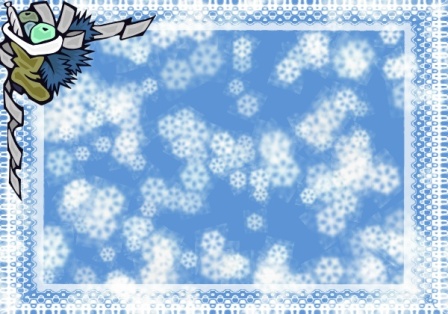 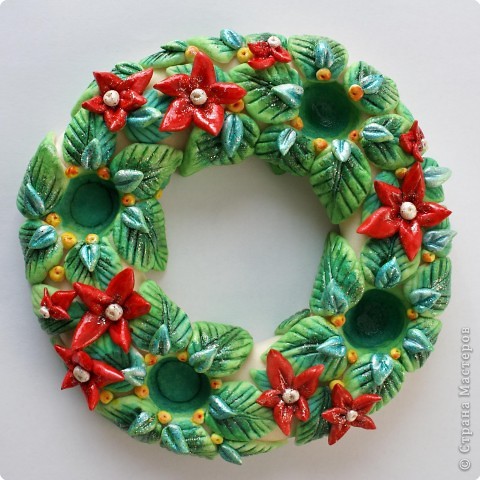 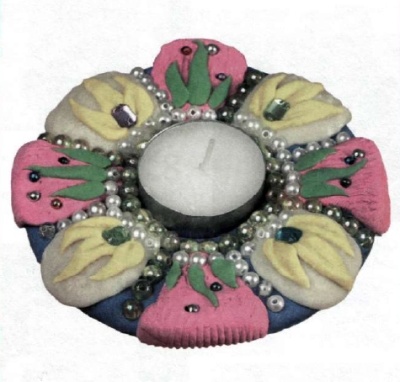 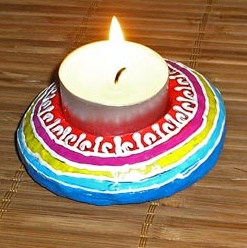 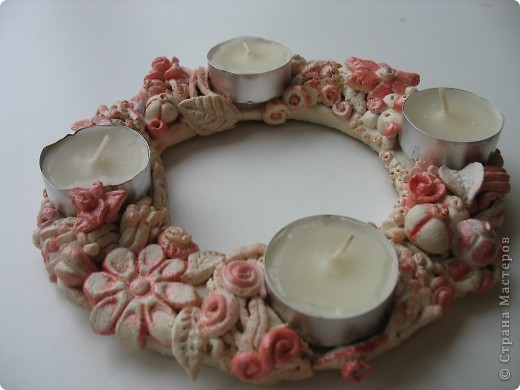 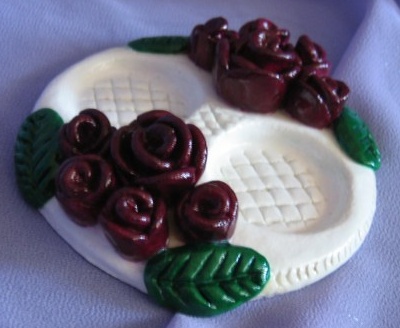 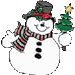 Новогодние праздники 
Сувениры
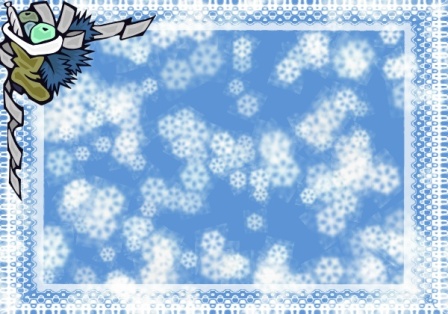 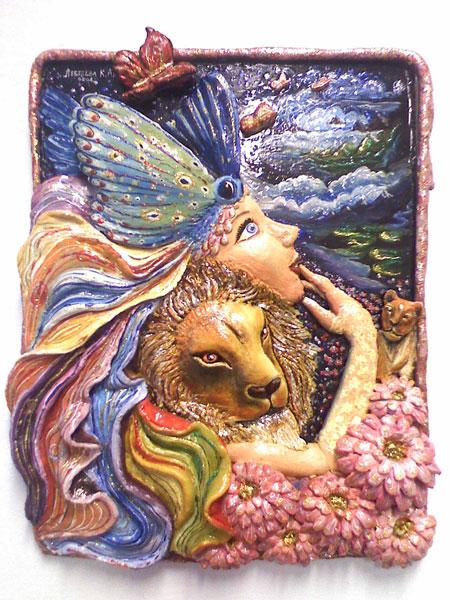 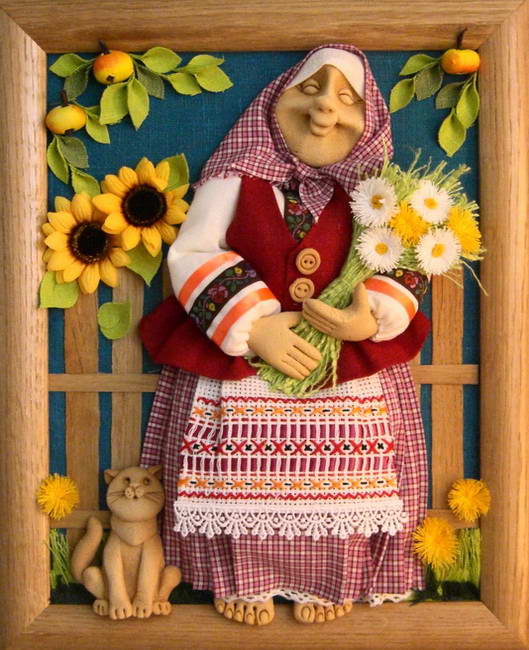 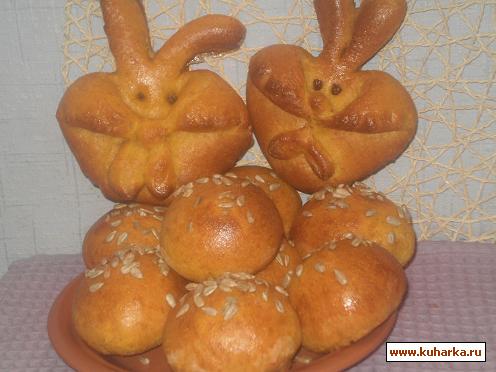 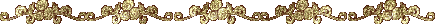 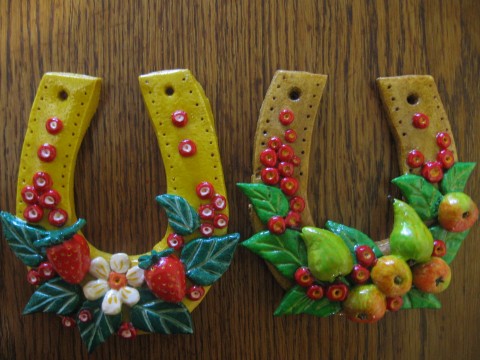 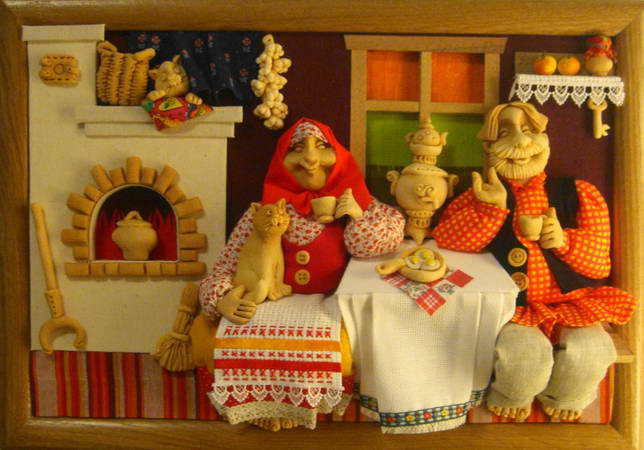 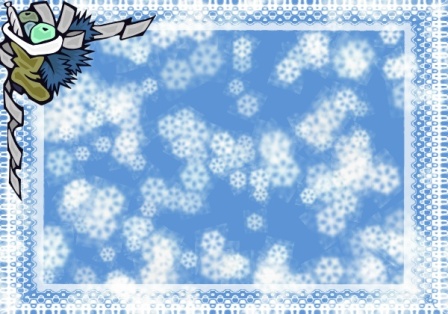 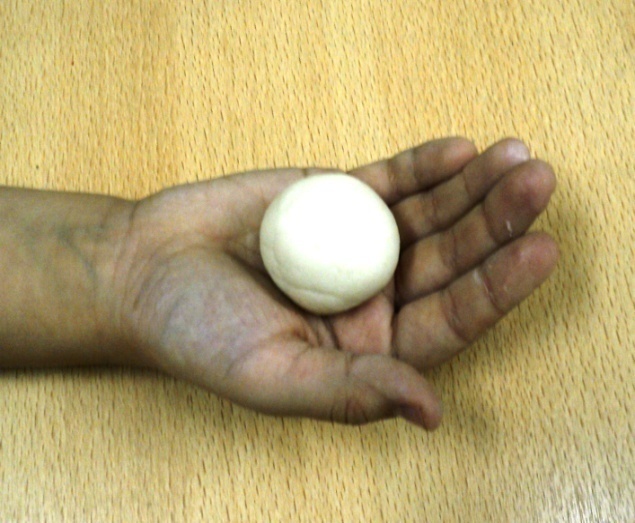 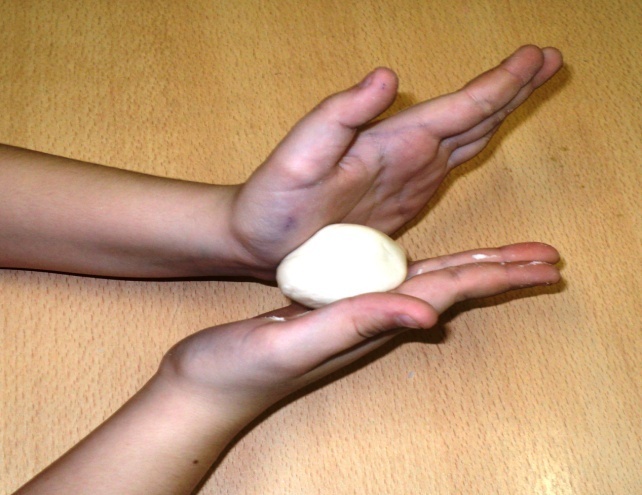 Возьмите достаточное количество теста,  согрейте его и скатайте 
из него шарик.
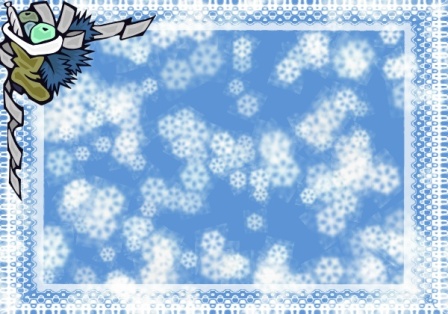 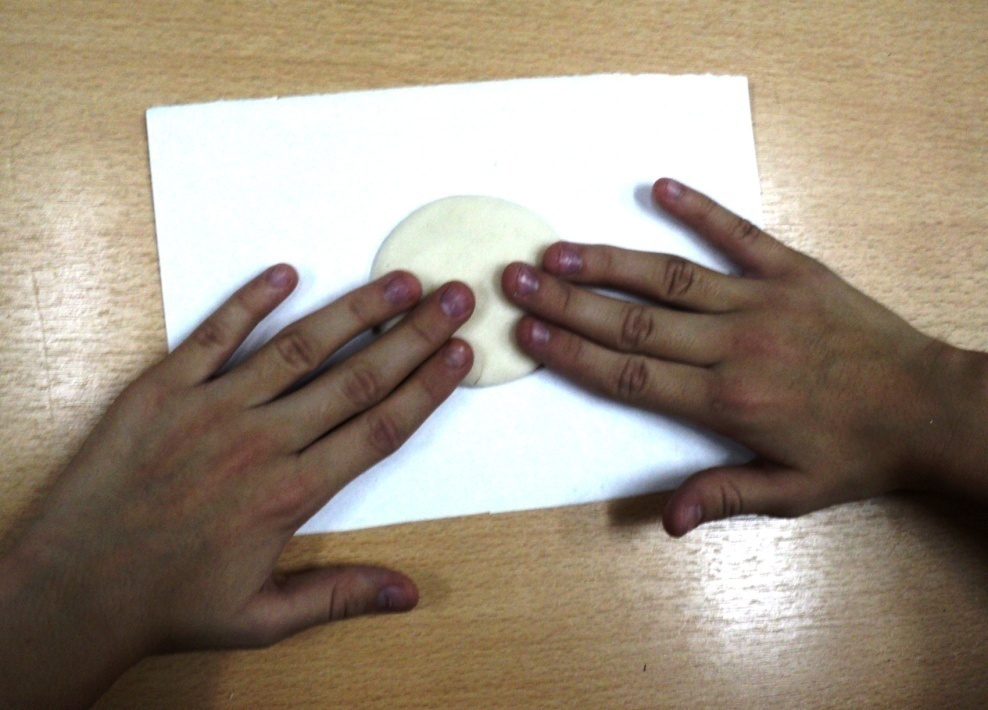 Прижмите  ладонью шарик, 
чтобы немного его сплюснуть. 
Это  будет основа  нашего
 будущего подсвечника.
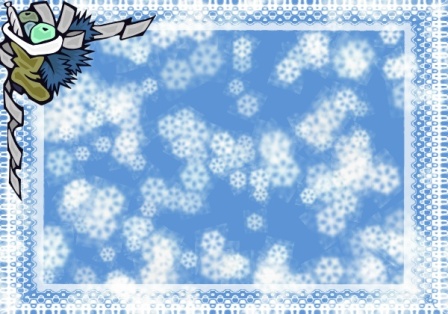 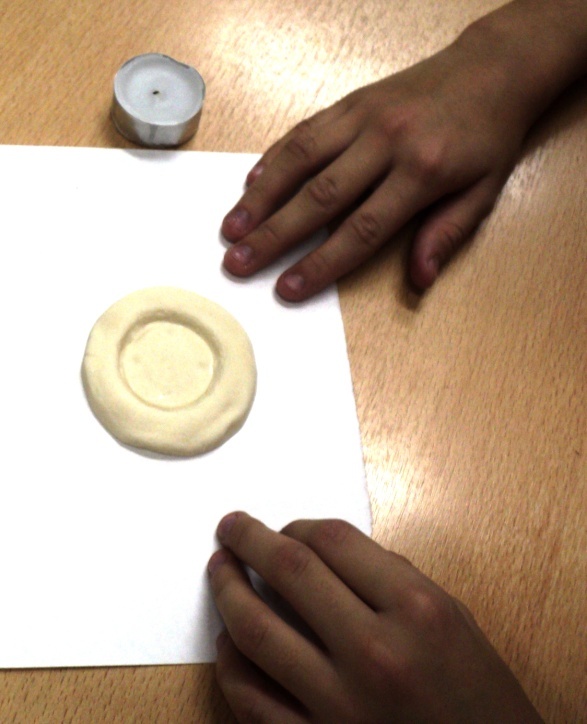 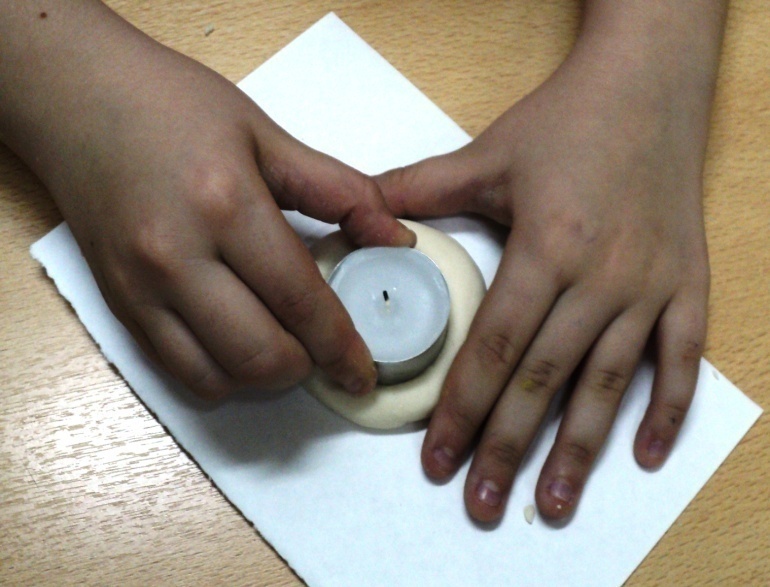 Посредине основы- «лепешки» сделайте выемку,  равную  диаметру  свечи.
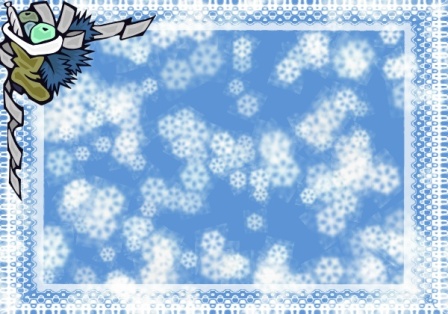 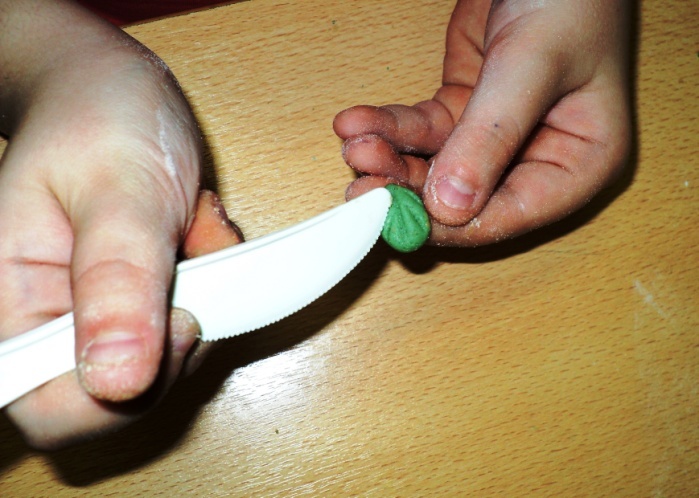 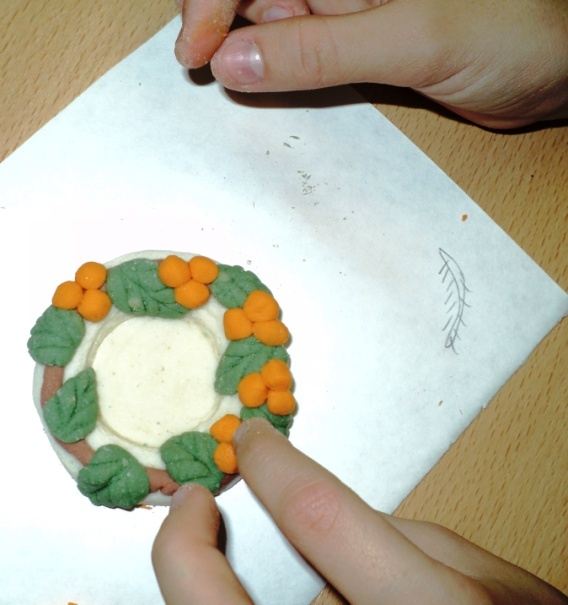 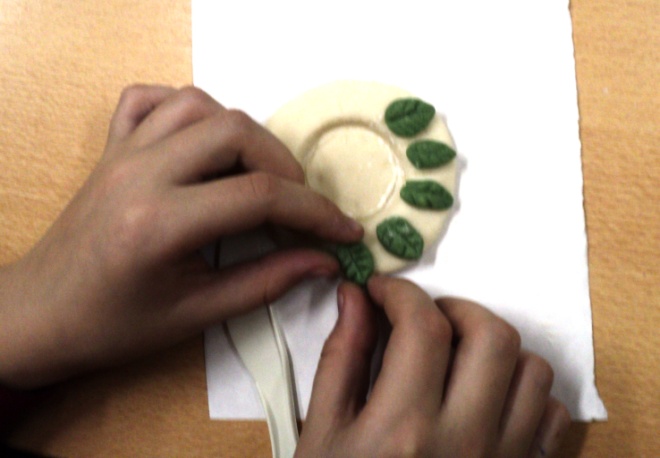 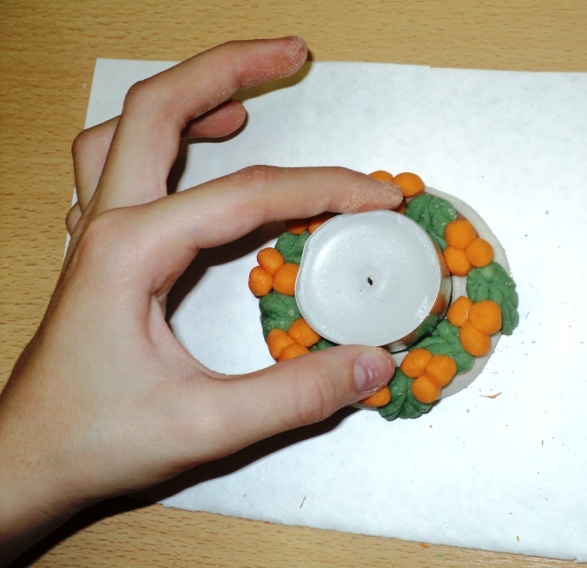 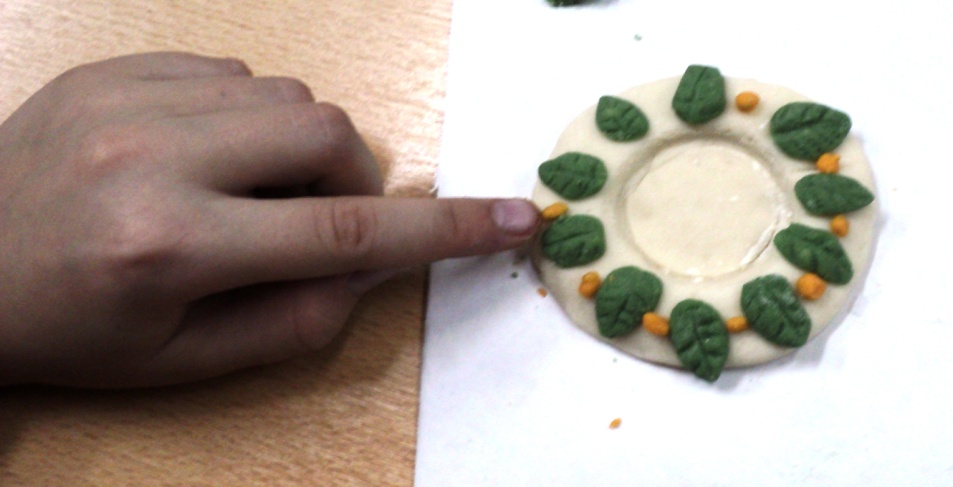 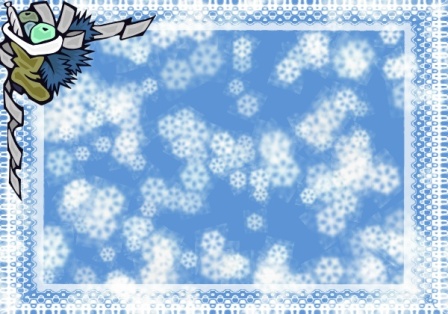 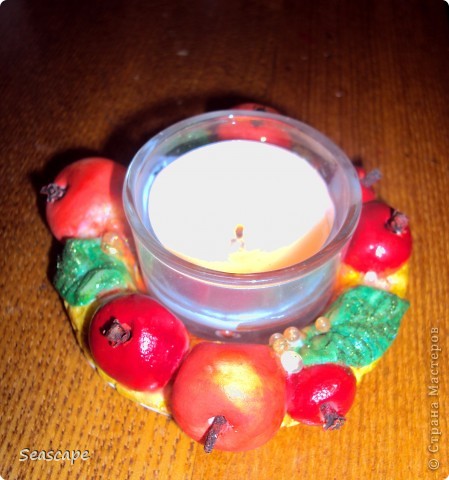 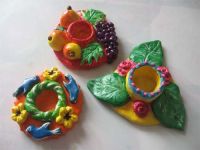 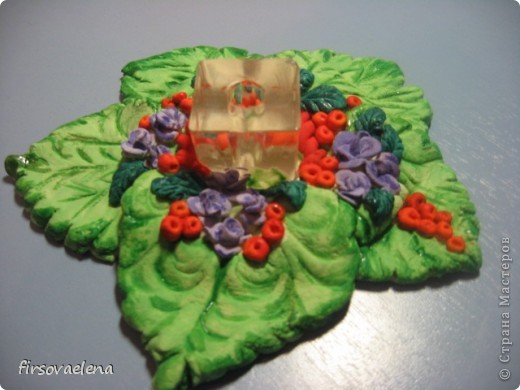 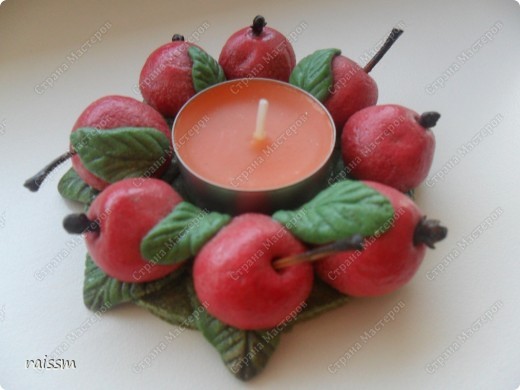 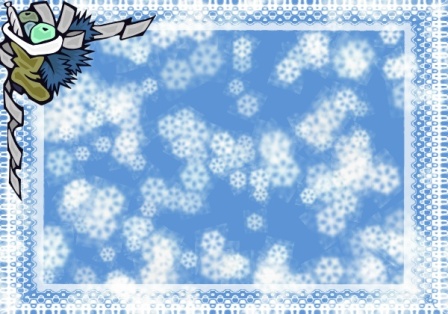 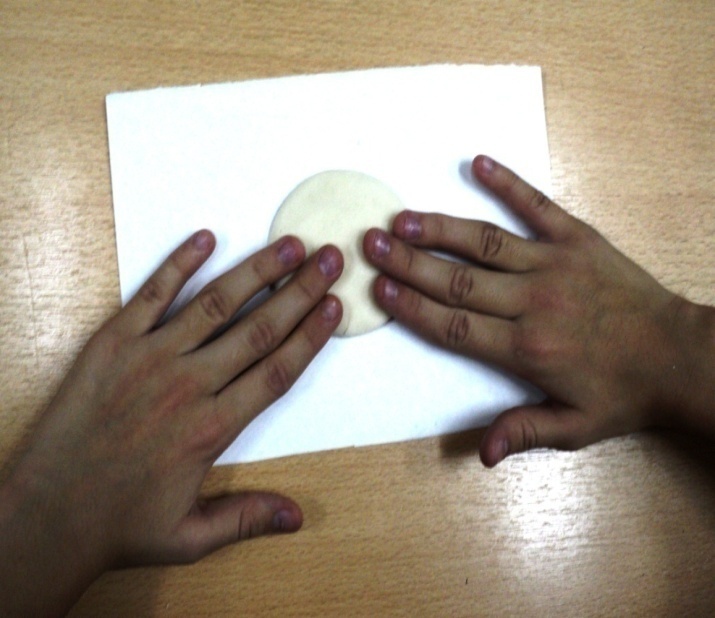 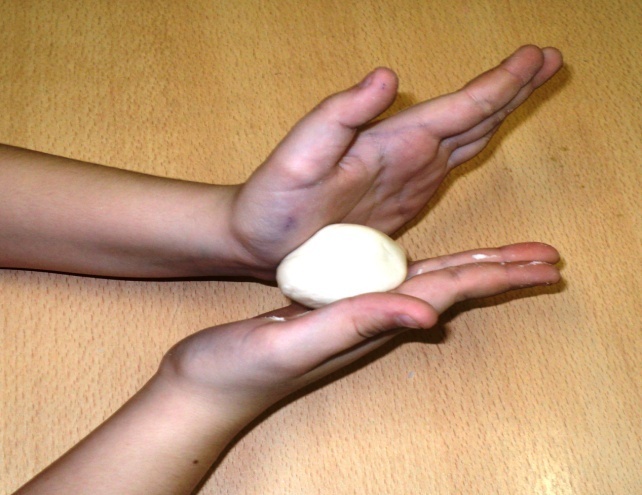 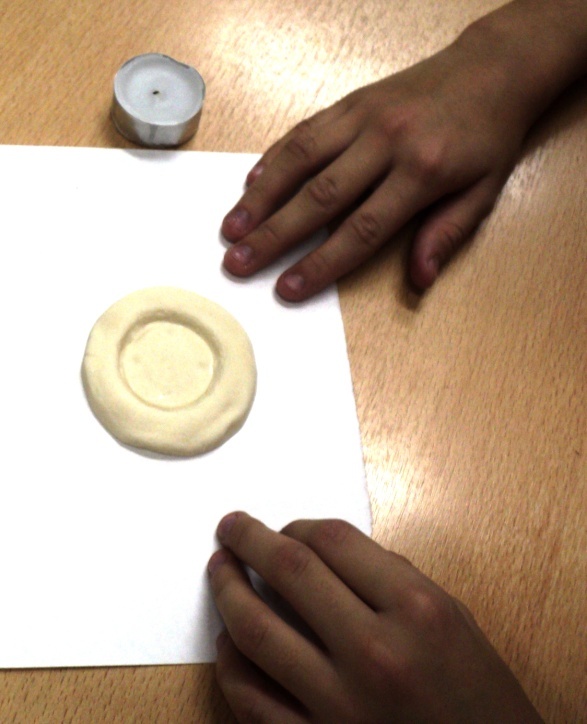 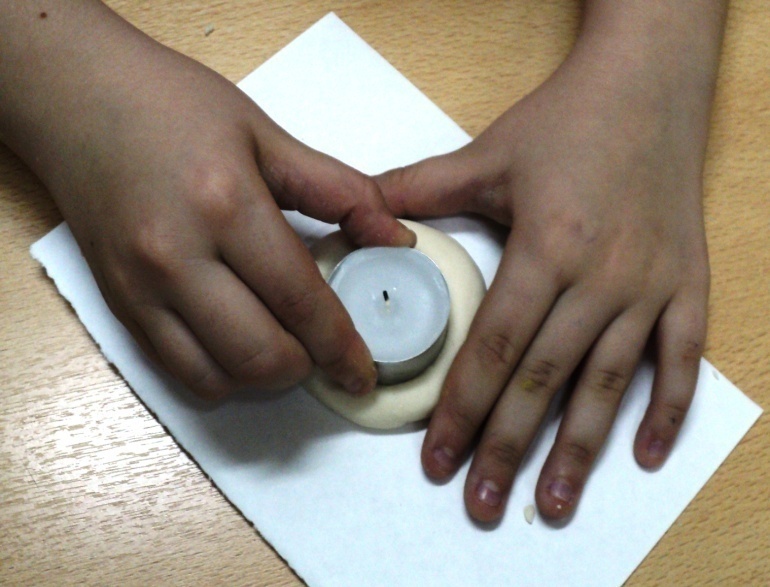 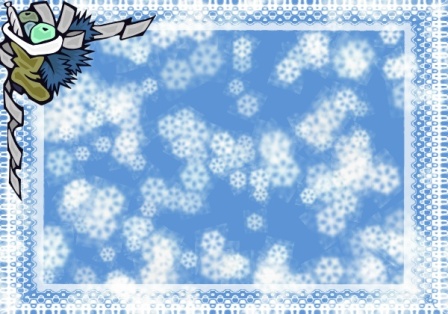 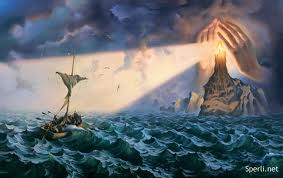 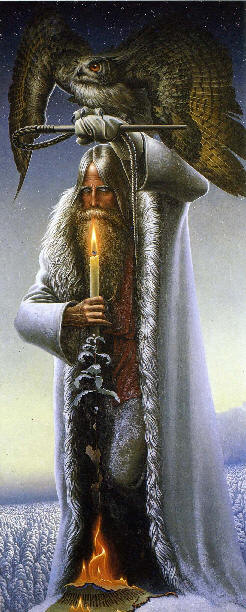 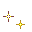 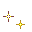 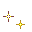 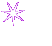 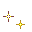 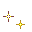 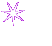 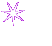 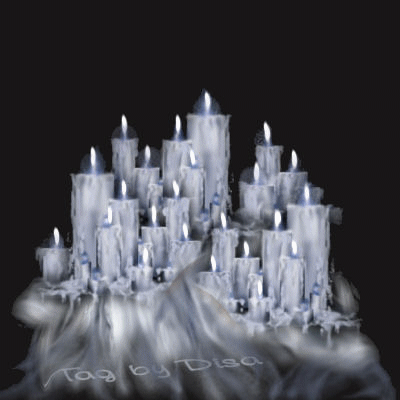 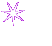 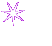 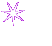 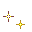 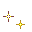 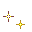 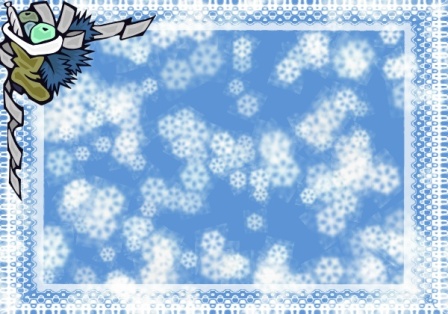 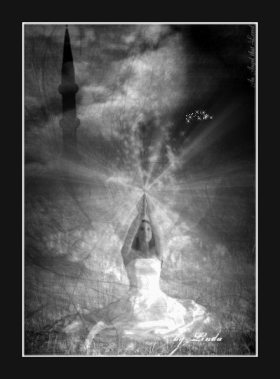 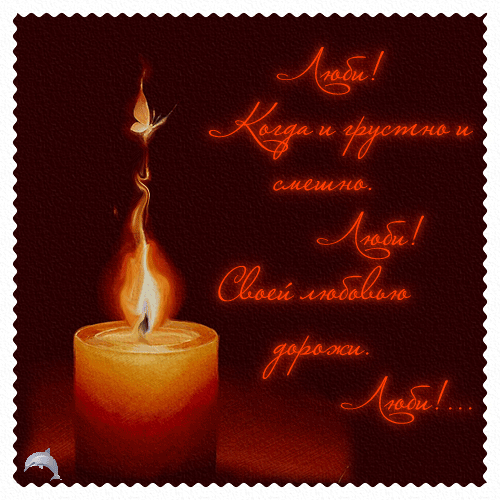 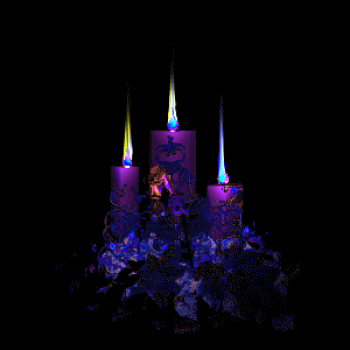 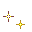 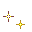 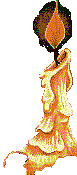 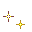 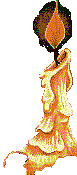 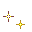 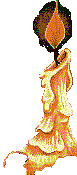 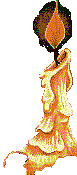 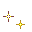 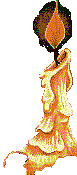 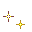 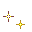 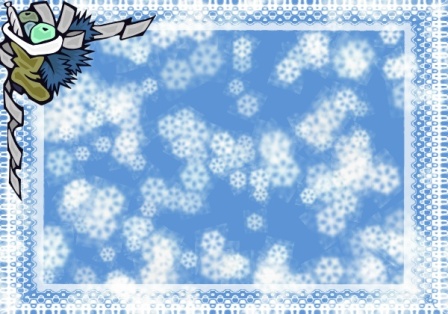 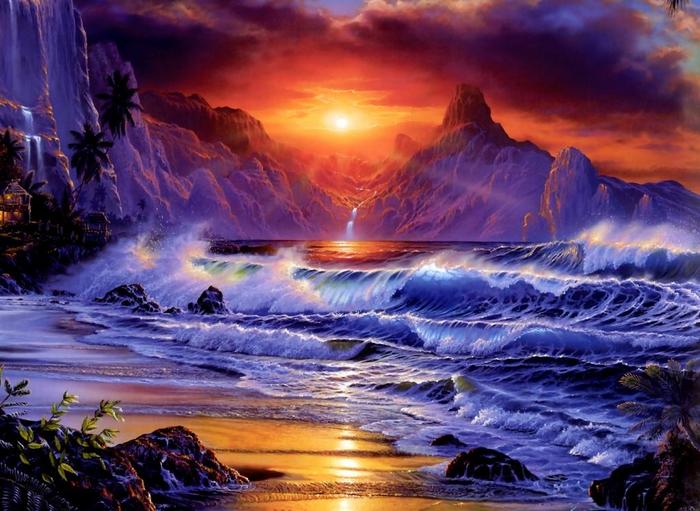 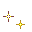 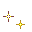 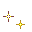 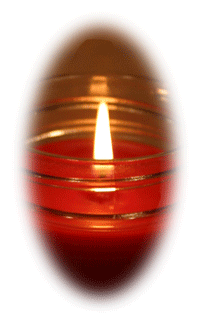 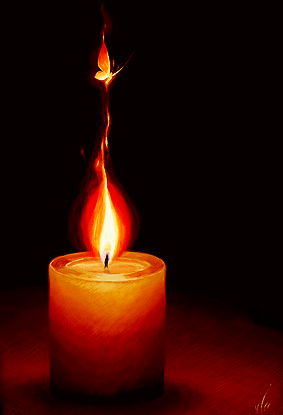 Пусть всегда  у вас будет:
-Воздух чтобы дышать,
-Огонь, чтобы греться,
-Вода, чтобы пить, 
-И Земля, чтобы на ней жить…
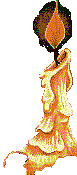 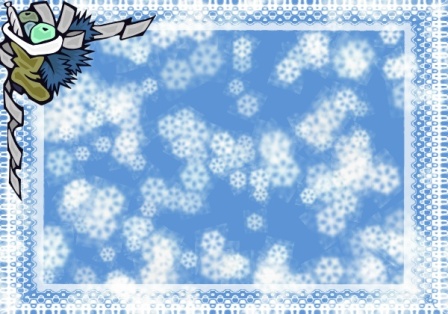 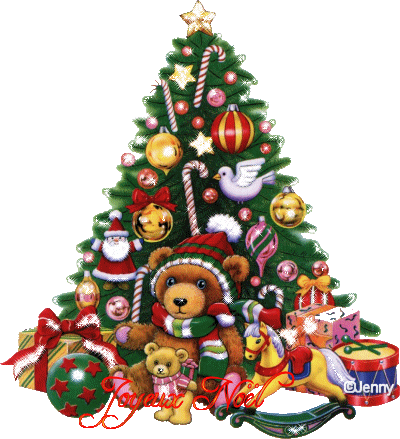 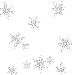 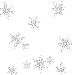 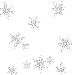 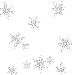 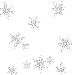 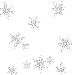 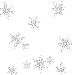 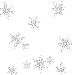 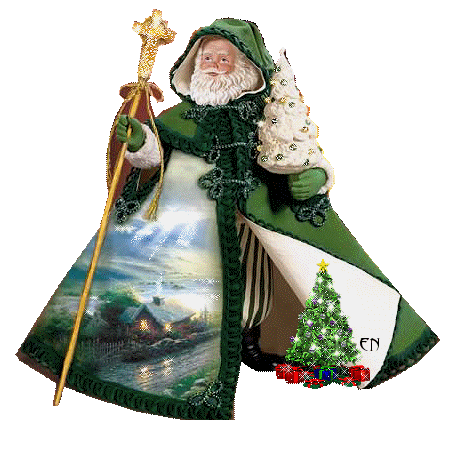 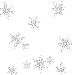 С наступающим Новым годом!
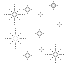 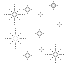 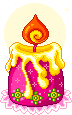 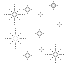 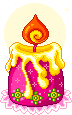 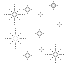 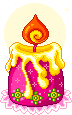 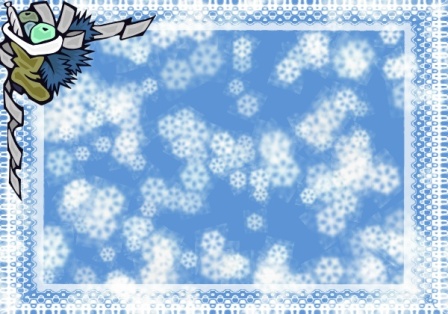